Synthesis of Day 1: Breakout Session and Building the Strategic Action Timelines
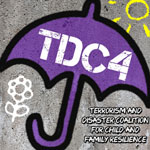 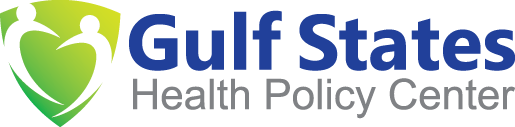 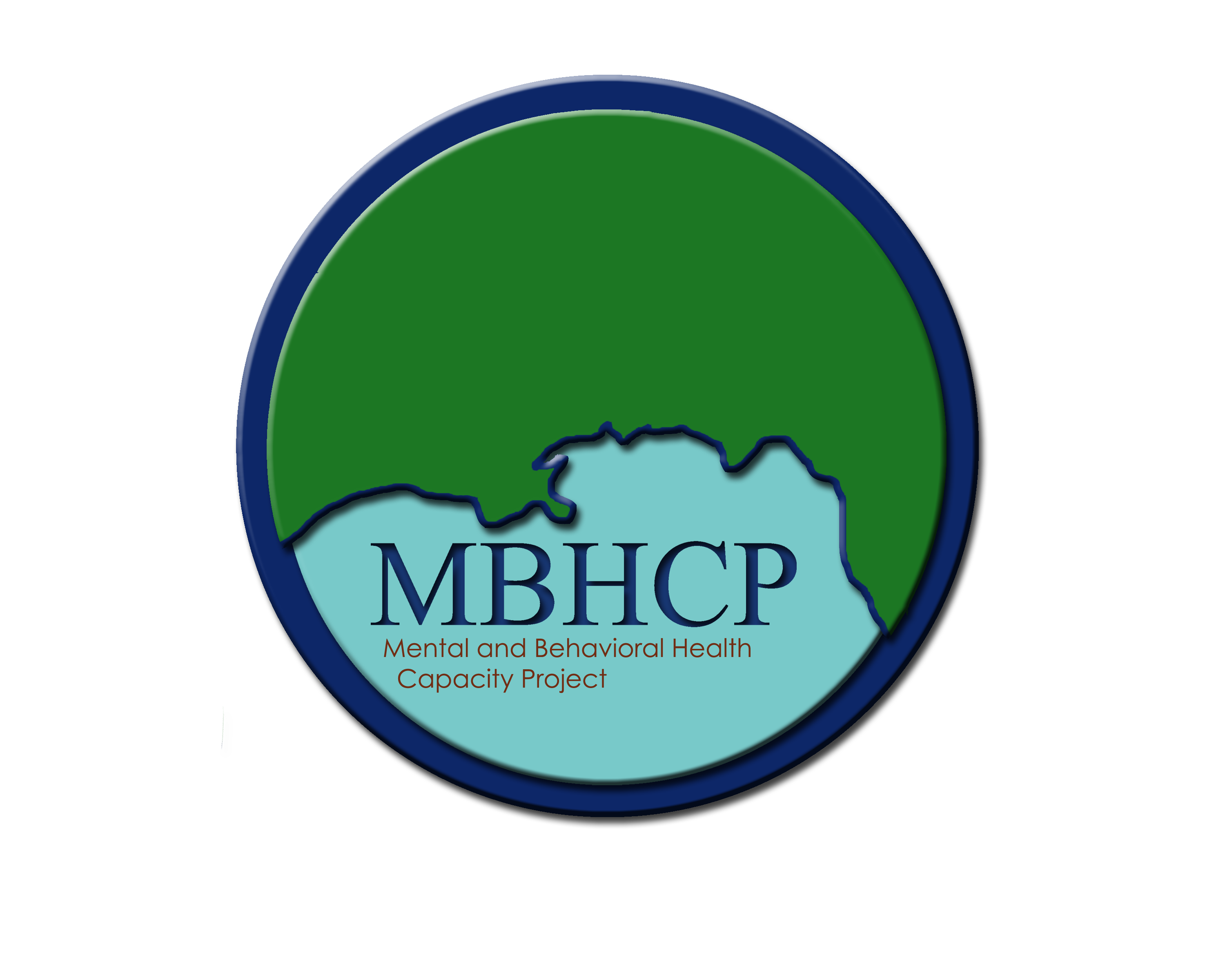 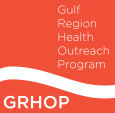 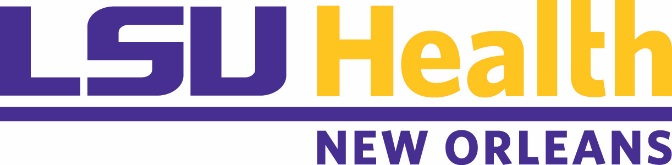 THINK OUTSIDE THE BOX
Synthesis of Day 1 Breakout
Project 1: Child Disaster Response Toolkit
Product 2: Checklist
Product 3: Training Curriculum
Product 4: Dissemination Mechanism
Product 5: Resource Mapping
Product Action Steps
Short term goals
Refine purpose, narrow project/select content 
Research what currently exists (do not reinvent the wheel)
Mid term goals
Adapt content for trauma informed disaster/terrorism response
Vet material with coalition and other subject matter experts
Revise
Long term goals 
Implement, community feedback, revise
Policy or system change
Project 1: Child Disaster Response Toolkit
Purpose
Healing after trauma/Psychosocial toolkit—training prior to disasters
Trauma informed disaster preparedness
Short term goal
Research content related to each section (slides following)
Compile content
Mid term goal
Vet and revise content with coalition
Long term goal
Policy Changes
Project 1A: Integrated Health Section of Toolkit
Engaging stakeholders
Sustainability for longer term response not just post disaster
Physical Health clinics/integrated care
Behavioral health needs in one place
Reduces stigma
Need physical for school
Immunization fairs family access to talk about mental health, trauma, and disaster
Project 1B: School Collaboration Section Toolkit
Assess inside the school community maintaining relationships “not an outsider”
Children natural environments
Coordinate with superintendents and school offices
Summit highlighting successful collaborations 
Regional school conference
Suburban and rural schools together
Integrating information into all school functions
Project 1C: Parenting Section of Toolkit
Child’s mental health over themselves 
Is your child successful—away from stigma/strengths based
Website downloads how to talk to your child about “???”
Parents don’t know how to have these conversations 
Helping parents parent (Detroit movie)
Meeting where the parents are faith based communities, community organizations, Headstart Centers, parent teacher conferences
Project 1D: Child Section Toolkit
Child appropriate documents for the children themselves (i.e. coloring books, children’s books)
Save the Children organization 
Concerns
Cyber bullying
Strengths based
Self advocacy 
Positive peer support structures
Need to feel self worth
Youth leadership
Children feeling stronger hopeful
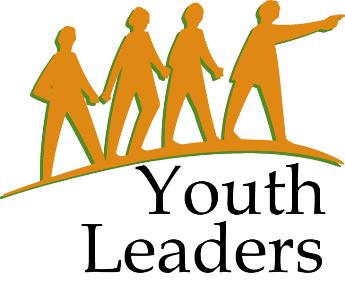 PRODUCT 2: CHECKLIST
Purpose
Create exposure, symptom, service assets = checklist for child needs following disaster
Short term goal
Research existing checklist (i.e. children exposed to violence)
Compile checklist content
Mid term goal
Vet and revise checklist with full coalition, subject matter experts, and stakeholders 
Long term goal
Disseminate
Product 3: Disaster and Terrorism Response Training Curriculum
Purpose
Develop training curriculum (i.e. Psychological First Aid-Schools) adding trauma informed systems for disasters
Short term goals
Gaps/needs for training (parent, school, nurse trainings) 
identification of areas or agencies
look for existing curriculum 
Look at site tools and training curriculum like Suicide Prevention Resource Center, National Child Traumatic Stress Network , Georgetown University, 
research applications on the subject and separate categories in each of the sites for information
Product 3: Disaster and Terrorism Response Training Curriculum
Mid term goals
getting buy-in from targeted organizations
utilize research from NCTSN and other sites to adapt and develop curriculum
best practices to adapt curriculum to the identified/target organizations groups
keep in mind terrorism as well
Long term goals
1.  Implement training
Product 4: Dissemination Mechanism
Purpose
Develop and market a system of dissemination—mechanisms to disseminate information that exists with people that do not have access 
Community conversations and positive messaging
Short term goals
Identify existing mechanisms “mechanism scan” (i.e. 211, community centers, Speak Your Mind)
Compile list or directory of alert systems already in operation
Homeland securing tools--use of technology
Inviting media representation/ who do we invite into the coalition
Product 4: Dissemination Mechanism
Mid term goals
Further defining coalition-handbook and glossary of terms
Recommendations for strategic planning
Develop campaign to promote
Begin conversation with military officials 
Expert vetted content—ensure it is current
Product 4: Dissemination Mechanism
Long term goals
Develop surveillance of existing mechanisms and upgrade
Continuously update, vet ad monitory mechanism
Collaboration suggestions
Health ministry, Newsletters in churches, Tap into existing events
Identify incentives for coalition, trainees, summit (i.e. competitions, CEUs)
Cultural competencies—translation into other languages
How to tailor language of products for kids and families
Government issued phones
Project 4: Systemic Messaging Example
National Mutual Aid and Resource Management Initiative supports the National Incident Management System (NIMS) 
establishing a comprehensive, integrated national mutual aid and resource management system that provides the basis to type, order, and track all (Federal, State, and local) response assets (FEMA.gov).
Identify best method of “type” intervention
Identify skills needed to get team going
How to include child related resources 
Ensure common language is spoken
Do we need congressional/legislative approval
Outcome team “typing” efforts enhanced
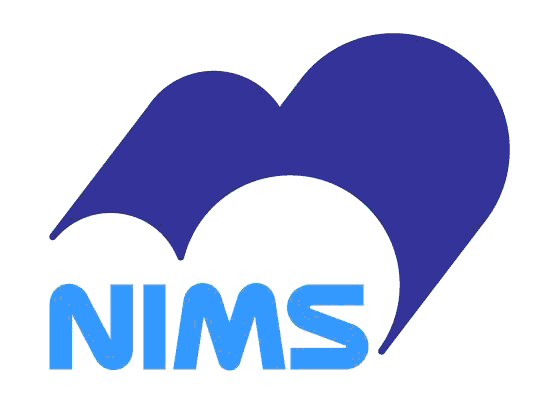 Product 5: Resource Mapping
Purpose
Compile resources where people are and develop a resource guide for specific communities (county/parish)
State level = too much difference between counties/parishes
Competition of priorities—may be able to use as a strength
Short term goals
review Creating Cultures of Trauma-Informed Care (CCTIC):   A Self-Assessment and Planning Protocol
identify which communities
needs assessment on gaps/available resources
Mid-term
compile electronic resource database and/or guide 
Product mapping of areas (visual guide)
Lagniappe: Cultural Considerations
APPLIES TO ALL PROJECTS
Cultural competencies—translation into other languages 
Community violence, drug use other types of trauma
Displacement receiving communities
Special populations
elder populations raising children, ASD/intellectual disabilities (i.e. clinicians ignoring trauma in special needs children), immigrant communities
Lagniappe: Cultural Considerations
Local cultural differences
Mindful of approaches that work do not work in different communities
Dialects of language
Trust issues always need local leaders/community trusts
Law enforcement included
Children impacted by first responder families and law enforcement
Lagniappe: Developing a Response Network
LOCALS SHOULD BE LEADERS
People want to help, get involved; provide opportunities to assist
Volunteers to entertain children in shelters, community navigators
Roles ready—mode for communities—often do not know where to place people—prior vetting/registration
Red cross volunteers—do not always work…cultural representatives—who does each area trust which volunteers are helpful location vs. out of town
Needs different in each area training etc.
Unified training of disaster volunteers 
Expertise of areas affected and support of local communities
Importance of supporting goals of local officials
Coalition Next Steps
Build action timelines for products
Create a resource internal to the coalition, not an official product, that helps the coalition in their work 
Monthly calls
Refine potential projects 
Further develop short/mid/long term goals
Consider what might be appropriate and/or feasible for a coalition product
Needs assessment 
Further identify gaps and needs of children and families following disastrous events
Continue building this coalition cohesion and collaboration